«Цветы»
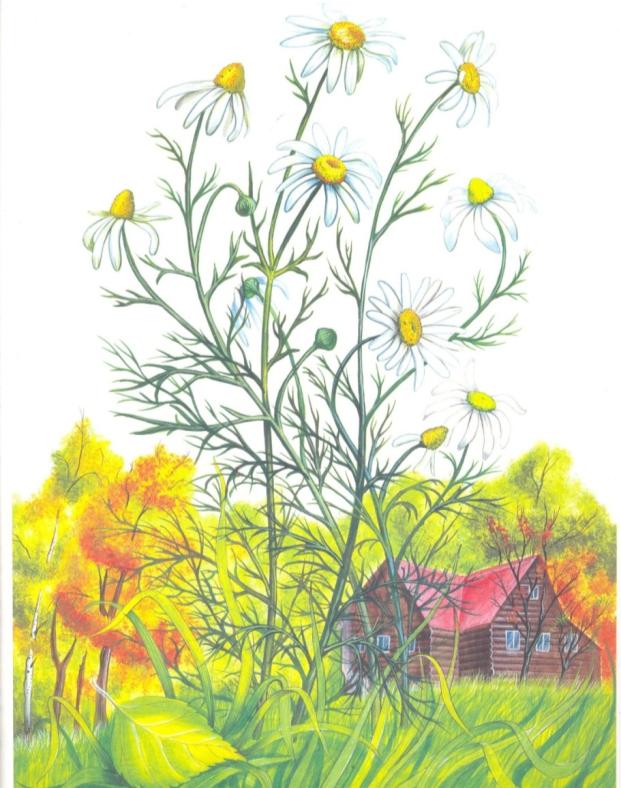 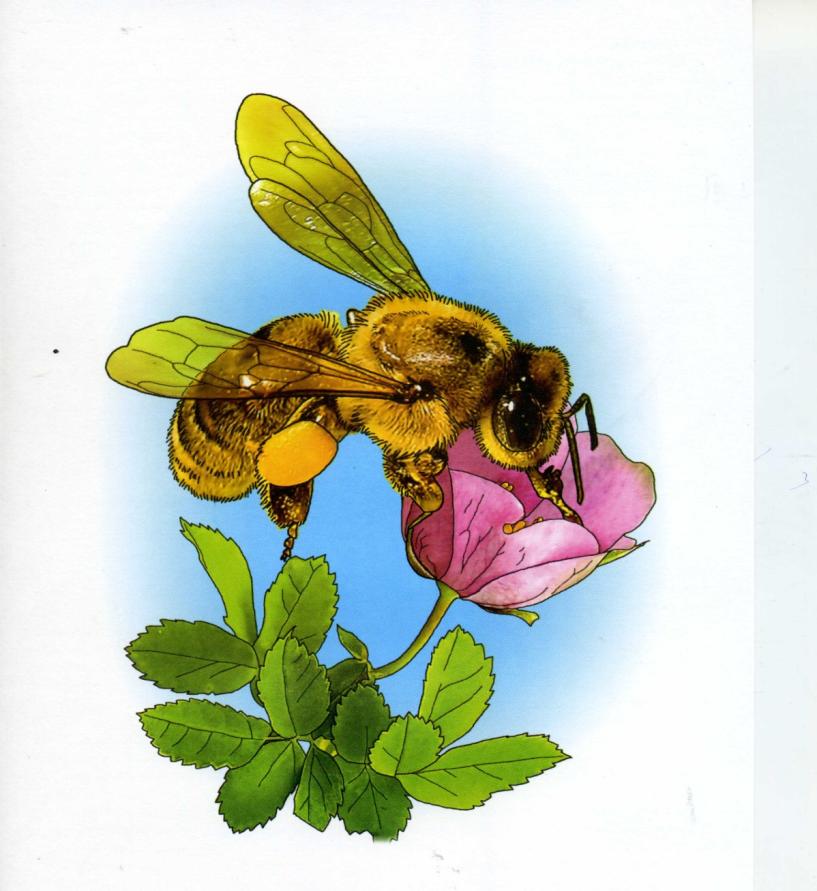 Пчелка Жужжа
Его яркий желтый глаз                         смотрит ласково на нас. (Ромашка)
Синий, маленький цветокОн зовется… (василек)
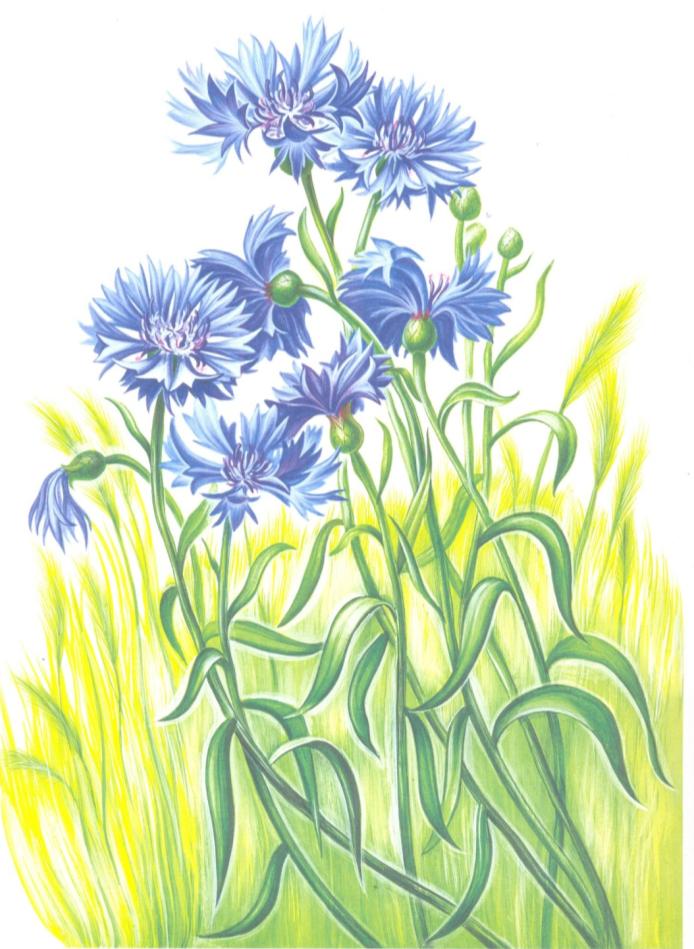 Тонкий, красный лепесток   так похож на огонек. (Мак).
Если верить волшебству                       звенит он раз в году. (Колокольчик)
Динамическая пауза
На лугу растут цветы
Небывалой красоты. 
(потягивания — руки в стороны)
К солнцу тянутся цветы.
С ними потянись и ты.
 (потягивания — руки вверх)
Ветер дует иногда,
Только это не беда.
 (дети машут руками, изображая ветер)
Наклоняются цветочки,
Опускают лепесточки. (наклоны)
А потом опять встают
И по-прежнему цветут.
Что это? (Цветы).
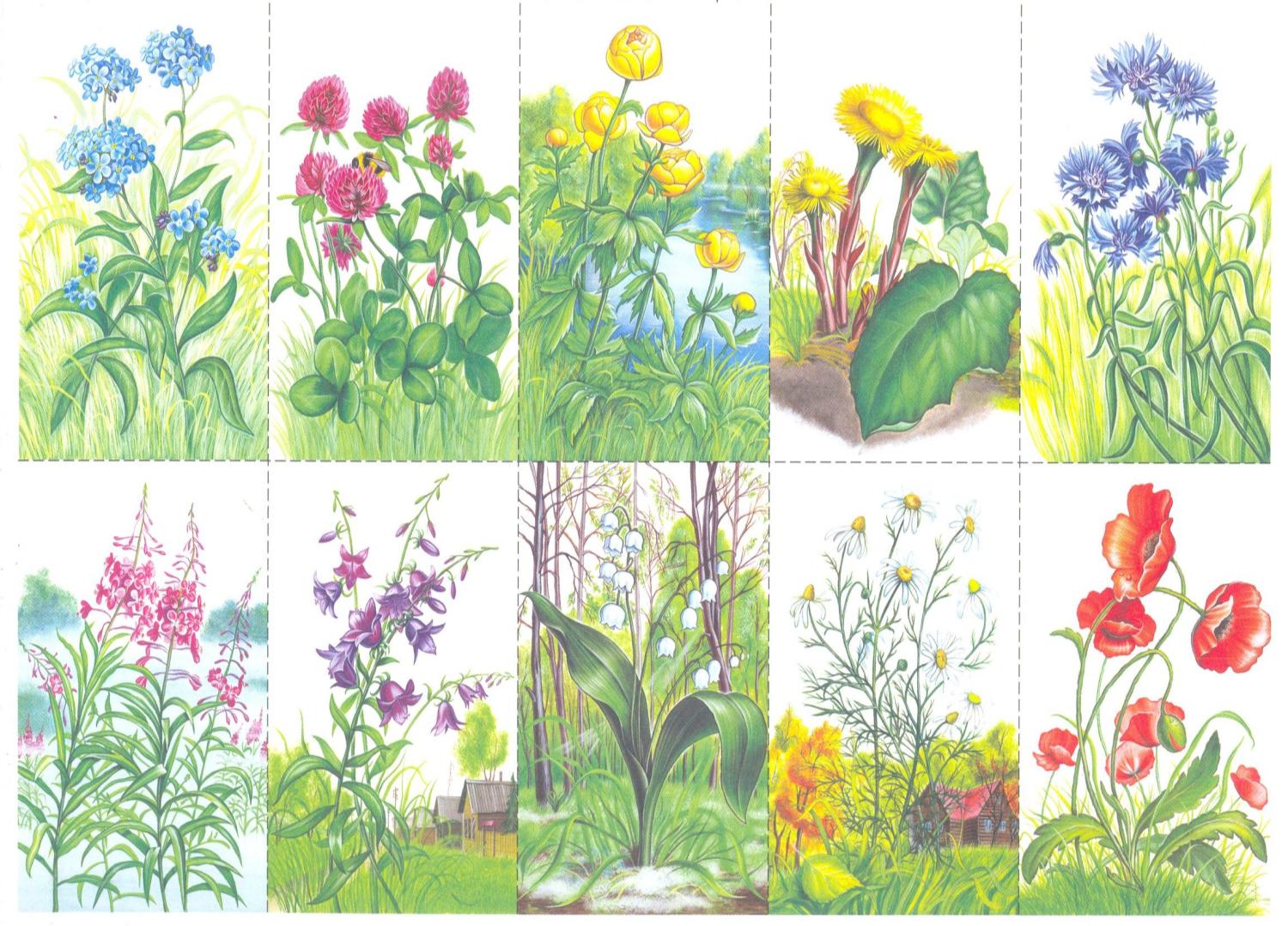 «Части цветка»
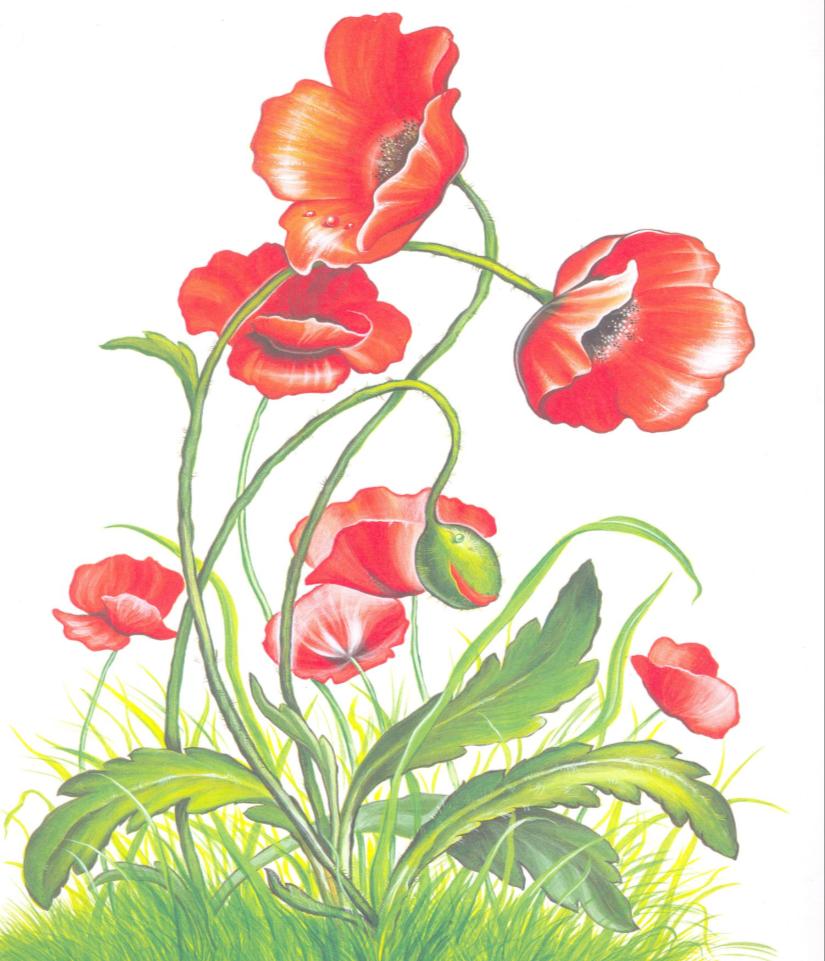 Лепестки

Стебель

Листья

Бутоны
«Путешествие пчелы Жужжи»
Однажды летним днем отправилась Жужжа собирать мед. Сначала она 


покружилась …                                 .  Потом подлетела …                          ,



 села…                                 ,  собрала    пыльцу …                            .             Но 



самая вкусная пыльца была …                          ,


который рос …                                  в лесу.
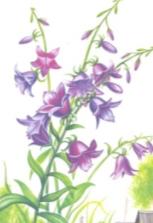 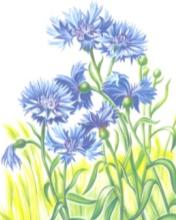 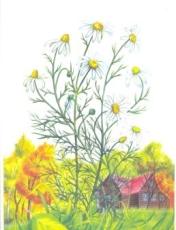 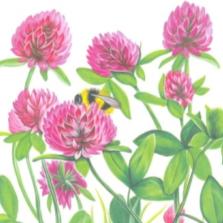 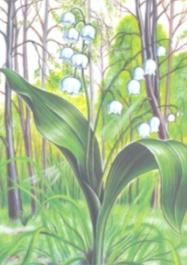 Пальчиковая гимнастика «Цветок на поляне»
Вырос высокий цветок на поляне.
Утром весеннем раскрыл лепестки.
Всем лепесткам красоту и питанье.
Дружно дают под землей корешки.
Мет. указ. Руки вверху делают бутон, пальцы развести, ладошки вместе. Ритмичные движения пальцами вместе - врозь, опустить ладони вниз, прижать тыльной стороной пальцы развести.
«Выложи из счетных палочек цветы»
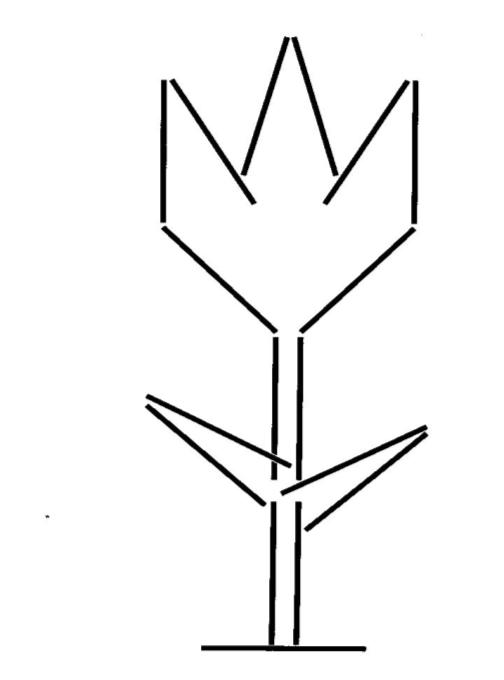 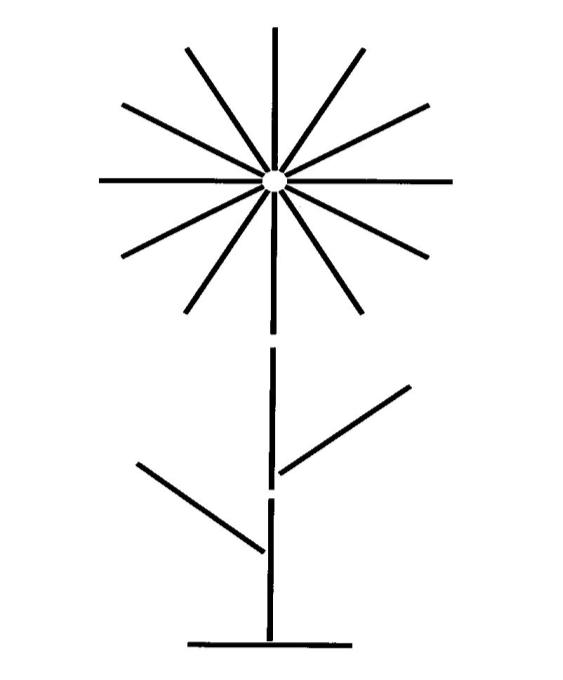 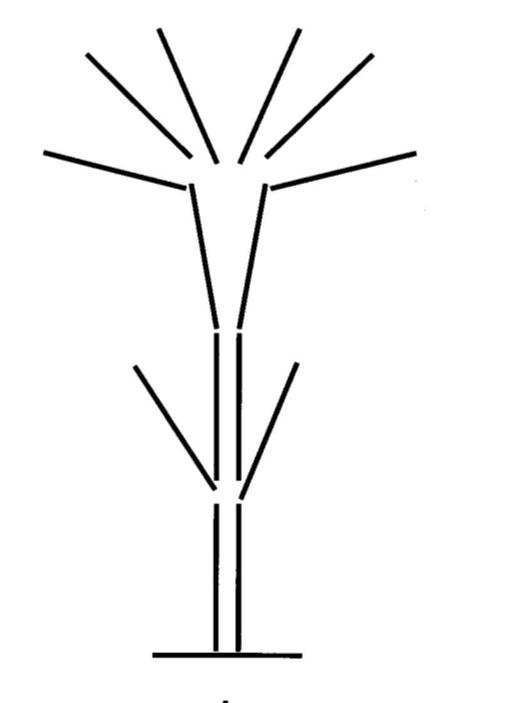 «Четвертый лишний»
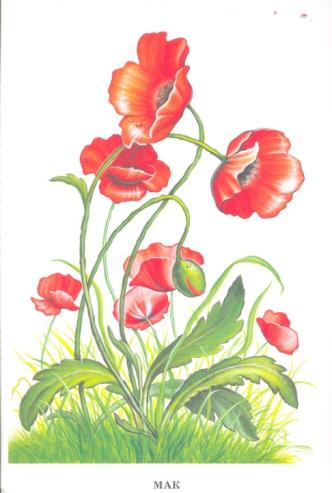 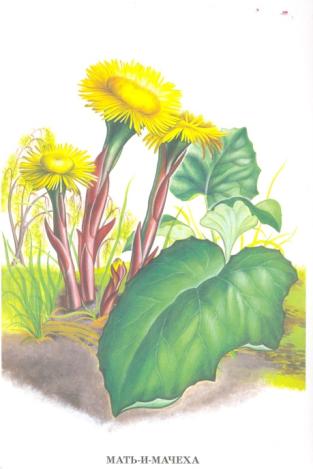 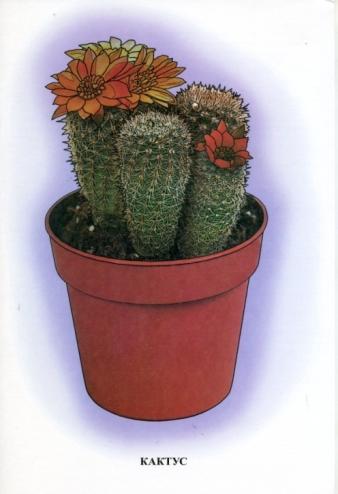 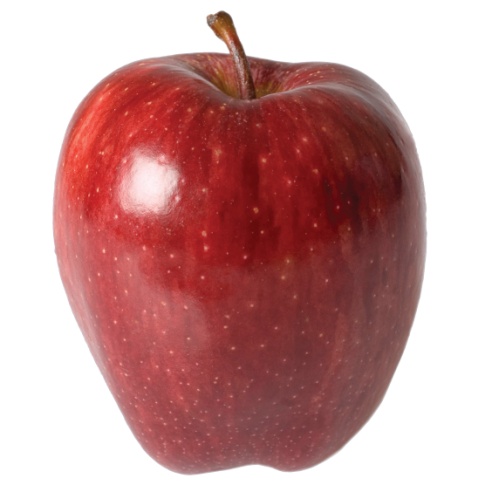 Пчелка Жужжа говорит вам: «Большое спасибо!»
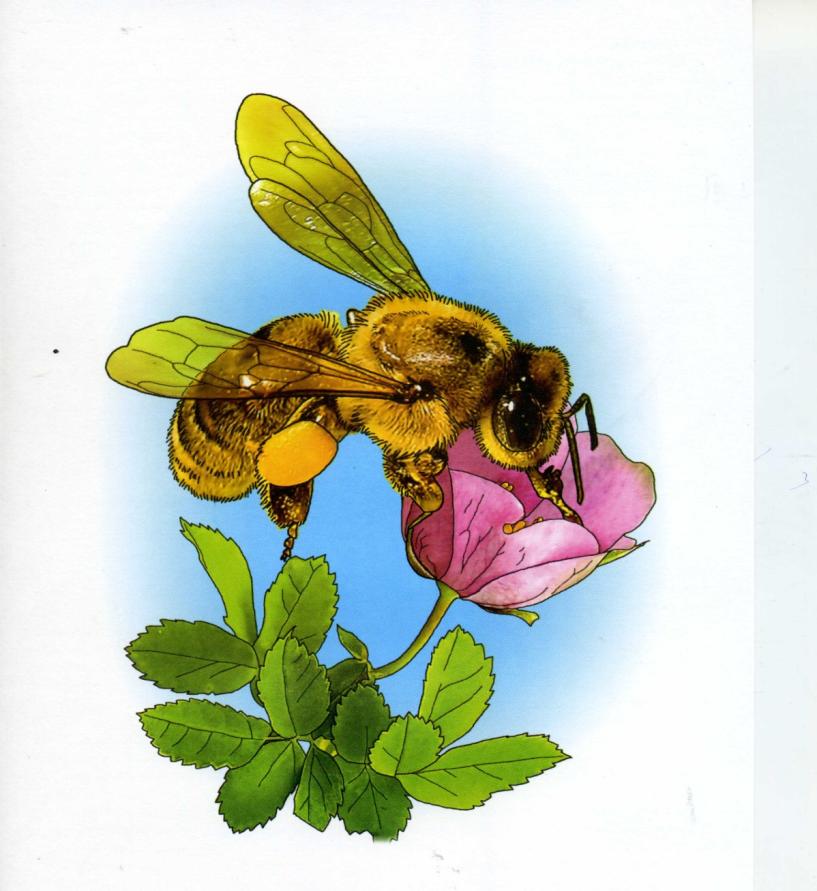